Review time!

Do you remember the past tense?
+ed
I cleaned my room.
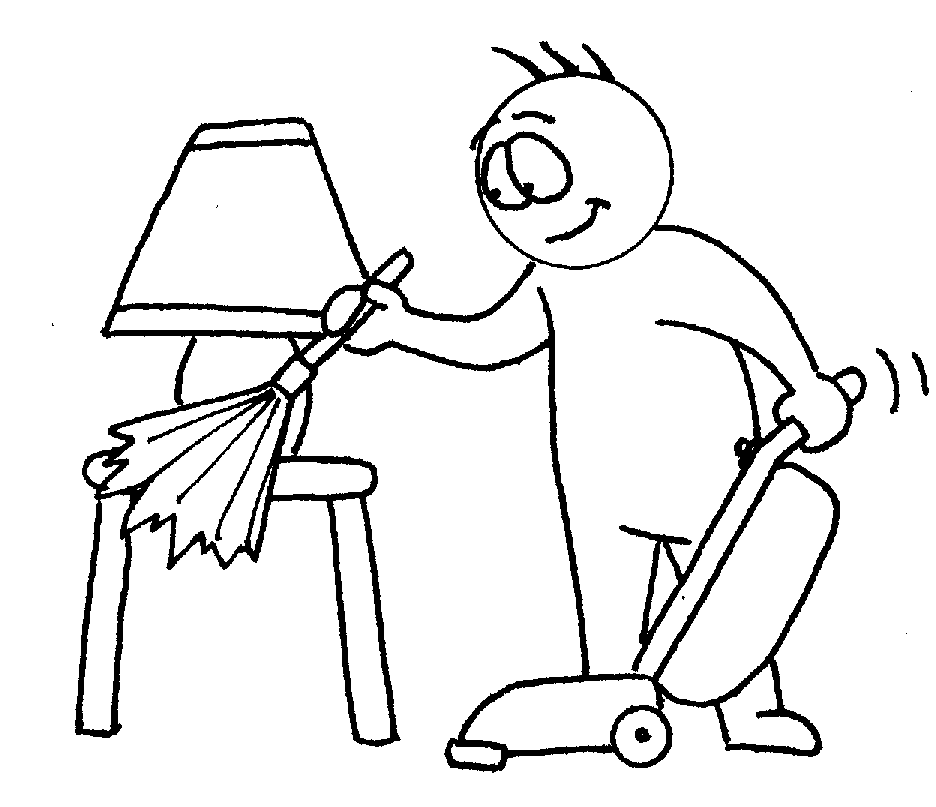 Everyday, I clean my room.
Yesterday, _____________.
I cleaned my room.
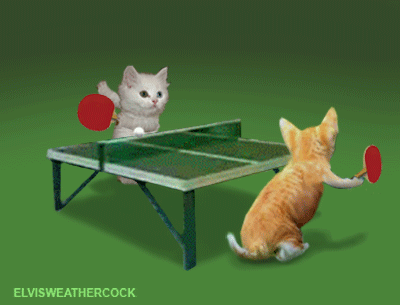 Everyday, I play ping pong.
Yesterday, _____________.
I played ping pong.
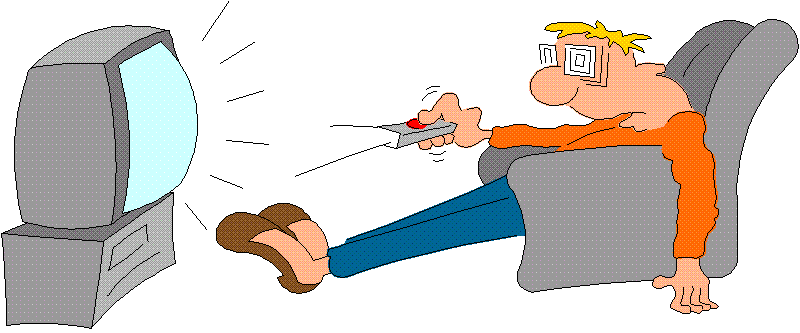 Everyday, I watch TV.
Yesterday, _____________.
I watched TV.
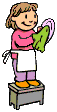 Everyday, I help Mom.
Yesterday, _____________.
I helped Mom.
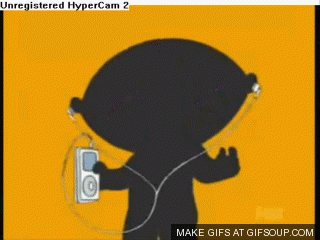 Everyday, I listen to music.
I listened to music.
Yesterday, _____________.
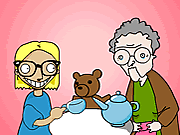 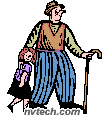 Everyday, I visit Grandma.
Yesterday, _____________.
I visited Grandma.
Do you remember these questions?
What did you do?
Where did you go?
Who did you see?
I’d like to know!
do = did
go = went
see = saw
What did you do?
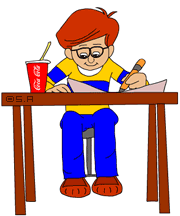 Everyday, I do my homework.
Yesterday, _____________.
I did my homework.
Where did you go?
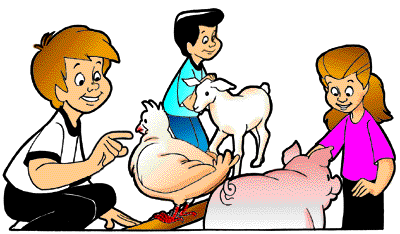 Everyday, I go to the zoo.
Yesterday, _____________.
I went to the zoo.
Who did you see?
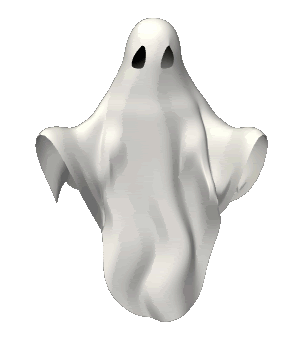 Everyday, I see many things.
Yesterday, _____________.
I saw a ghost!
Great work!